Csongor és Tünde
Paulay Ede rendezésében
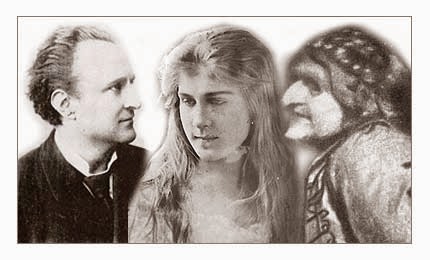 Paulay Ede
1836. március 12-én, Tokajon született.
Legnagyobb érdeme a régebbi magyar drámai irodalom fölelevenítése volt.
Európaivá emelte a hazai színjátszást, általa kitekintést kapott a hazai közönség az akkori európai trendekre.
Paulay Ede munkássága
Színész
Rendező
Dramaturg
Színészpedagógus
Igazgató
Fordító
A Kisfaludy Társaság tagja
1863-1894 között a pesti Nemzeti Színház tagja
1878- tól a Nemzeti Színház drámai szakigazgatója
Elhunyt: 1894. március 12-én, Budapesten
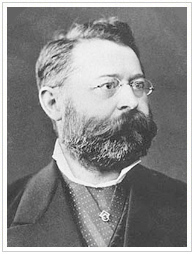 1879. december 1-jén  az elhunyt Vörösmarty Mihály tiszteletére állította  színpadra a Csongor és Tünde című darabot Paulay Ede. A teljes művet ekkor mutatták be először a Nemzeti Színházban.
Szereplők
Az előadás
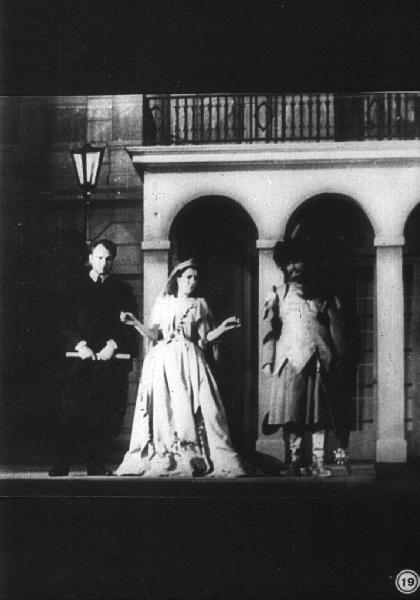 A dráma 1830-ban keletkezett
Az előadás kísérőzenéjét Erkel Gyula szerezte.
Az ősbemutatót Vörösmarty születésének 79. évfordulóján tartották.
Érdekességek
Paulay maximális látványosságra törekedett.
 Kiemelte a drámai költemény mesejátéki elemeit.
 Rendezését harminchét évig játszották.
 Végig Jászai Mari alakította benne  Mirígyet. 
 Az ősbemutató után nyert elismerést a darab a befogadók körében.
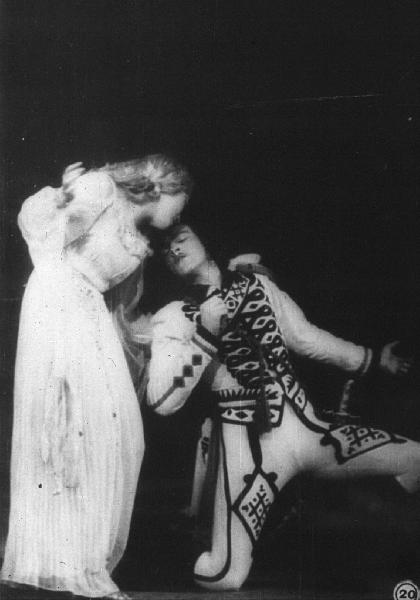 „…lehetetlen, hogy ma, midőn nyelvünk a társadalom minden részében elfoglalta jogos uralkodását, ne volna meg az érzék ama tömérdek szépség iránt, mely e műből áradoz.” 

					Paulay Ede